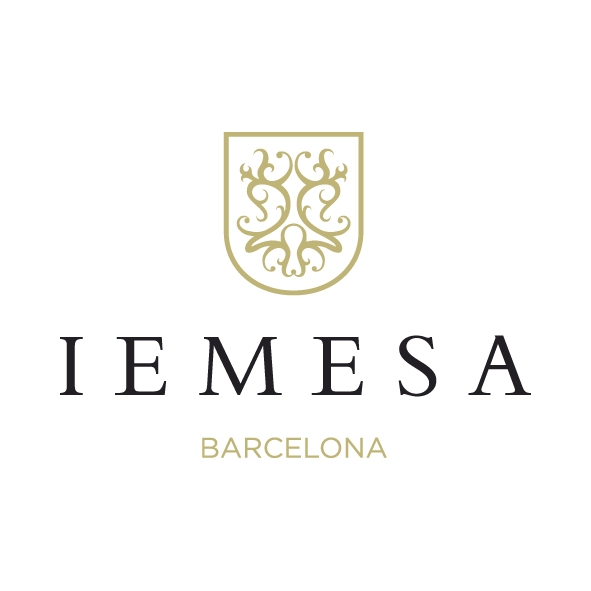 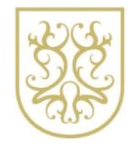 Факты / Facts
Крупнейший производитель машинных кружев в Европе
Biggest manufacturer of Bobbin lace (Cluny lace) in Europe
240 машин и 60 сотрудников 
240 machines & 60 employees.
Семейная компания с более чем 60 годовым опытом
Family company with more than 60 years of experience.
Работаем с ассортиментном продукции всей коллекции
Working with STOCK of all our references.
Контроль качества всей продукции 
Quality control of all our production
Производственный объем более 8 миллионов метров в год
Production capacity of about 8 millon meters a year
[Speaker Notes: факты
Mayor fabricante de encajes mecánicos de Europa. - Крупнейший производитель машинных кружев в Европе. > •240 máquinas y 60 empleados. - 240 машин и 60 сотрудников > •Empresa familiar con más de 60 años de experiencia - Семейная компания с более чем 60 годовым опытом > •Trabajando con Stock de toda la colección. - Работаем с ассортиментном продукции всей коллекции. > •Control de calidad sobre toda la producción - Контроль качества всей продукции > •Capacidad productiva de más de 8 millones de metros anuales - Производственный объем более 8 миллионов метров в год]
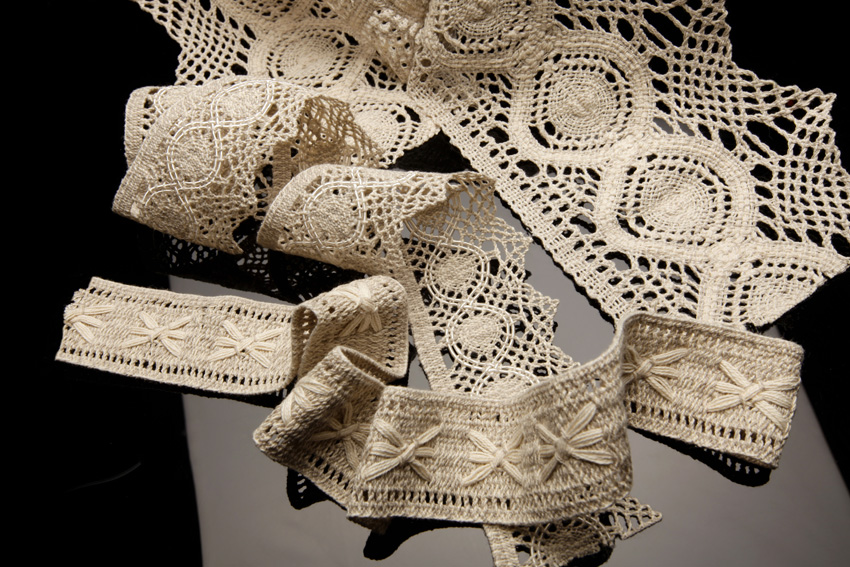 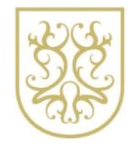 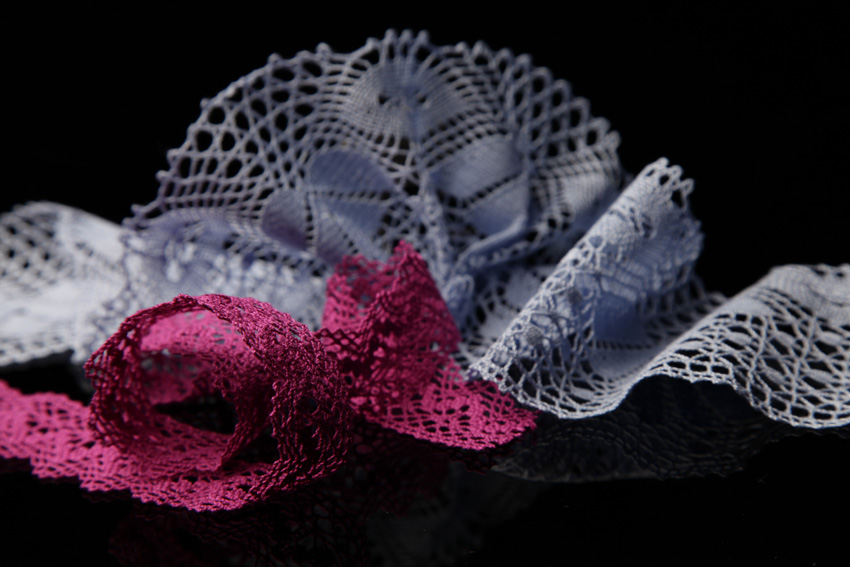 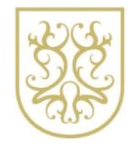 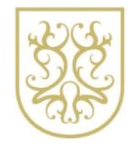 Краткая история / Brief History
1954: Основано господином Buenaventura Martí Comas, первое поколение семьи Марти
    Foundation is Spain by Buenaventura Martí Comas, 1º generation of the Martí family
1960: Лидирует испанский рынок с заводом на 160 машин
    Consolidation as leader in the Spanish market with 160 productive machines
1967: Второе поколение семьи Martí берет на себя управление компанией
    The 2º generation of the Martí family assumes the direction of the company
1970: Интернационализация компании
    Internationalization of our company
1990: Лидирует европейский рынок с заводом на 240 машин
    With 240 machines, we consolidate as leaders in Europe.
[Speaker Notes: breve historia - Краткая история> -1954:Fundación por Buenaventura Martí Comas, 1º generación de la familia Martí.. - Основано господином Buenaventura Martí Comas, первое поколение семьи Марти.> -1960: Consolidación como líderes en el mercado Español con una planta de 160 máquinas. - Лидирует испанский рынок с заводом на 160 машин> •1967: La 2º generación de la familia Martí asume la dirección de la compañia. - Второе поколение семьи Martí берет на себя управление компанией.> •1970: Internacionalización de la compañia. Ventas en Europa, Estados Unidos y Sudáfrica. - Интернационализация компании. Продажы в Европу, США и в Южную Африку.> •1990: Consolidación como líderes Europeos con una planta de 240 máquinas. - Лидирует европейский рынок с заводом на 160 машин> •1995: Creación de la filial Chilena (ENMARGA). - Создается филиал в Чили (ENMARGA)> •2000: Creación de la filial comercial en Portugal. - Создается коммерческий филиал в Португалии.> •2004: La 3º generación de la familia Martí asume la dirección de la empresa. - Третье поколение семьи Martí берет на себя управление компанией.> •2008: Las exportaciones representan más del 50% de la facturación. - Экспорт составляет более 50% от оборота> •2013: Se incluye dentro del catálogo una colección de bordados Suizos y guipures en stock. - Входит в каталог коллекции швейцарской вышивкой и гипюра]
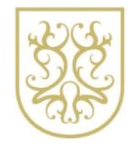 2004: Третье поколение семьи Martí берет на себя управление компанией
    The 3º generation of the Martí family assumes the direction of the company
2008: Экспорт составляет более 50% от оборота
    International sales represents more that 50% of our revenue.
2013: Входит в каталог коллекции швейцарской вышивкой и гипюра
    We include in stock Swiss embroideries and Guipures to our catalogues
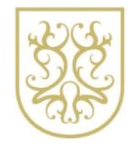 Структура рынка / Market Structure
Галантерея промышленность
    HABERDASHERY INDUSTRY

Портные
    GARMENT MANUFACTURERS

Бренды нижнего белья
    LINGERIE BRANDS
[Speaker Notes: > estructura del mercado - Структура рынка> MERCERÍASHABERDASHERY INDUSTRY> CONFECCIONISTAS - Портные> MARCAS DE LENCERÍA - Бренды нижнего белья]
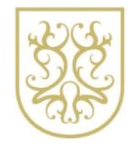 Наша коллекция / Our Collection
Семь лет назад наша коллекция состояла из плетённых кружев из 100% хлопка в цветах белый и охры.
7 years ago our collection was composed of 100% cotton laces in White, Champagne & Ecru colors.
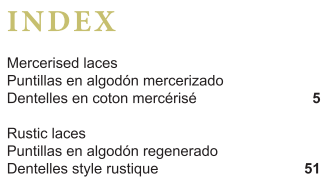 [Speaker Notes: > nuestra colección - Наша коллекция> 7 años atrás nuestra colección se componía de encajes de bolillo 100% algodón en colores blanсo y ocre. - Семь лет назад наша коллекция состояла из плетённых кружев из 100% хлопка в цветах белый и охры.]
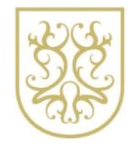 Наша нынешний коллекция / Our Current Collection

мерсеризированный шампань
Грубые хлопковые кружева
Цветные хлопковые кружева (30 цветов)
Кружева фантазия (комбинирование пряжи и цветов)
Цветные вышивания (хлопок, гипюр и тюль)
Акриловые кружева
Полиэстерные кружева (80 цветов)
Состоит из более чем 2800 наименований
IT HAS 2.800 DIFFERENT ITEMS
[Speaker Notes: nuestra colección actual - Наша нынешний коллекция> 10 % algodón mercerizado (blanco/champagne) -  мерсеризированный хлопок (белый / шампань)> 05 % encajes de algódón rustico - Грубые хлопковые кружева> 40 % encajes de algodón en color (30 colores) - Цветные хлопковые кружева> 15 % encajes de fantasía (mezca de hilados y colores) - Кружева фантазия (комбинирование пряжи и цветов)> 10 % bordados color (algodón, tulle y guipure) - Цветные вышивания (хлопок, гипюр и тюль)> 10 % encaje acrílico - Акриловые кружева> 5% encajes en poliéster (80 colores) - Полиэстерные кружева (80 цветов)> compuesto por más de 2.800 items - Состоит из более чем 2800 наименований]
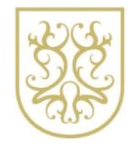 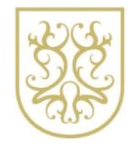 В наличии / Stock
Поддерживаем в наличии продукцию всего нашего каталога 
   WE KEEP STOCK FOR ALL OUR REFERENCES
В наличии более 1,3 миллиона метров продукции
   MORE THAN 1,3 MILLON METERS OF LACE IN PERMANENT STOCK
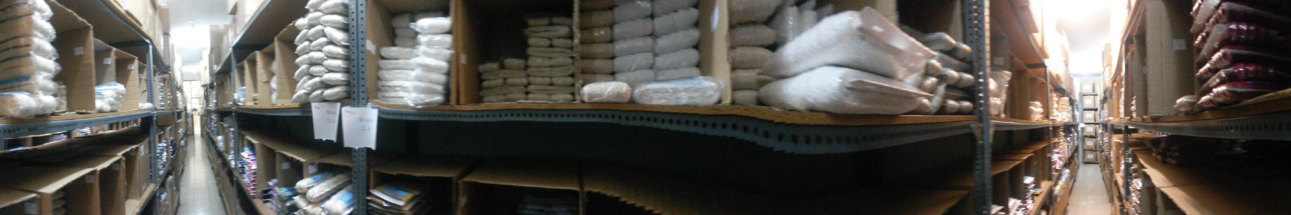 [Speaker Notes: stock - В наличии> mantenemos stock de todo nuestro catálogo - Поддерживаем в наличии продукцию всего нашего каталога> más de 1,3 millones de metros en stock - В наличии более 1,3 миллиона метров продукции]
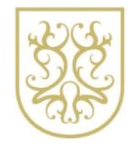 Контроль качества / Control de Calidad
Проверяется 100% продукции
   100% of the production is visually controled and compared with their MASTER’s
[Speaker Notes: control de calidad - Контроль качества> •100% de la producción se revisa y controla - Проверяется 100% продукции]
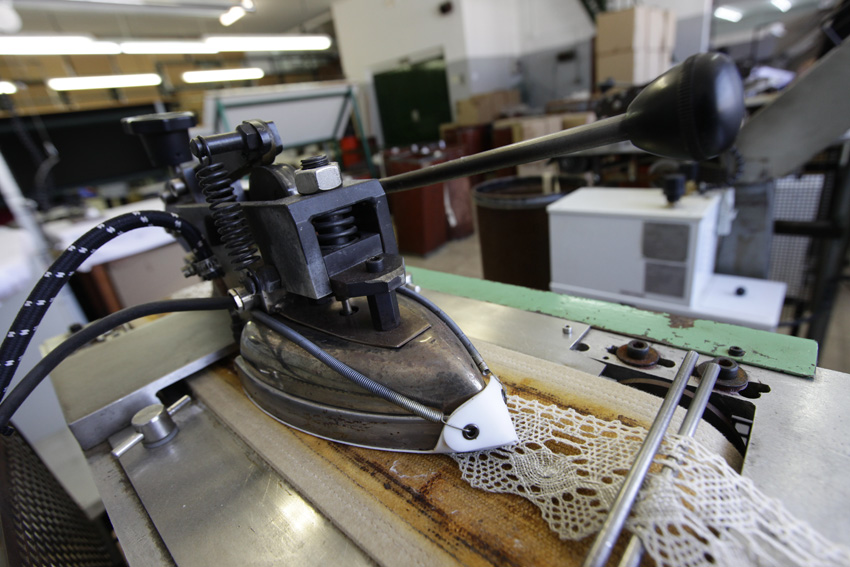 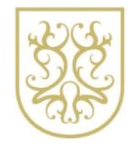 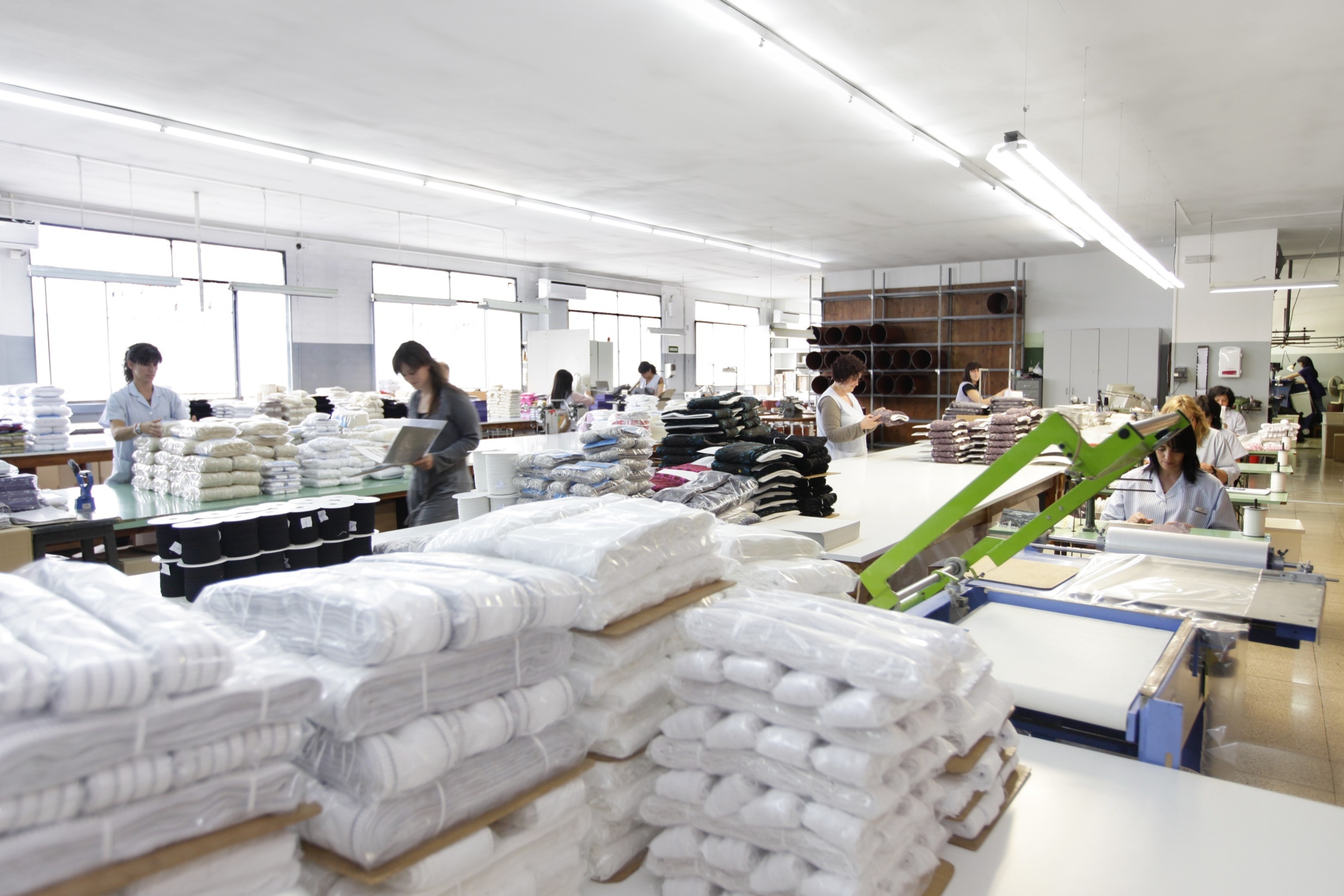 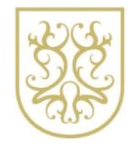 Собственная лаборатория, где контролируются основные параметры качества 
We have an in-house textile laboratory where we analyse the principal quality parameters (resistance, color fastness, fenolic tests, etc) in order to assure
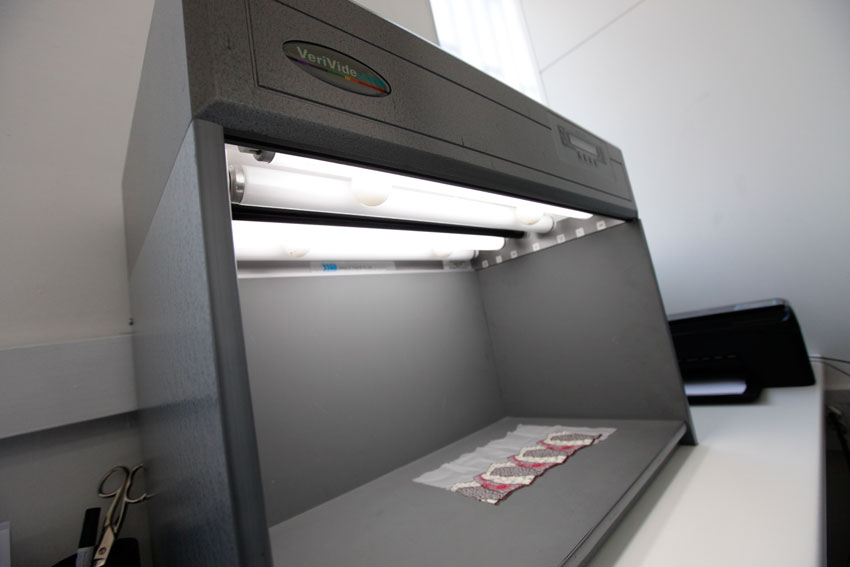 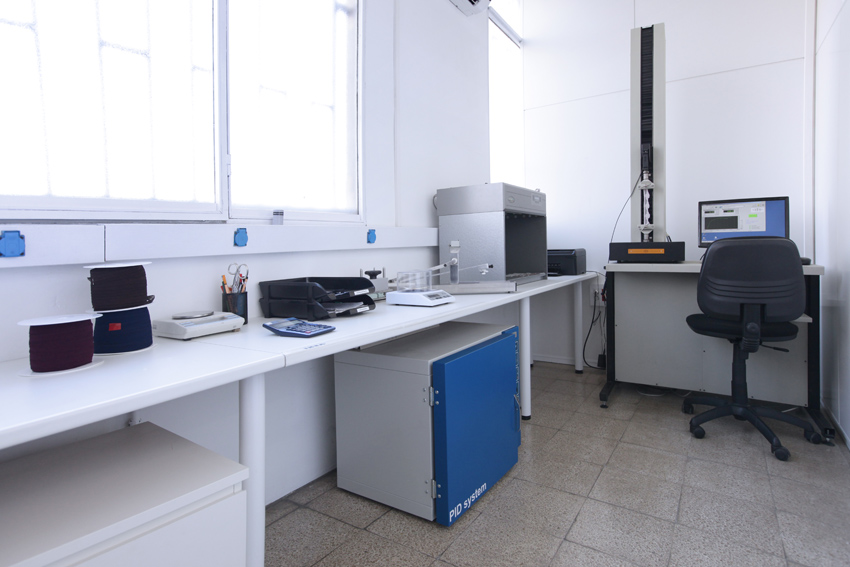 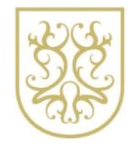 Сертификация / Certification
Мы сертифицированы "OEKOTEX", это позволяет  использовать нашу продукцию для детей 
We have the highest certification of “OEKOTEX”, which allow our products for it’s use in baby’s garments and accesories.
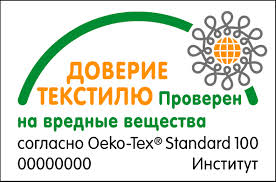 [Speaker Notes: certificación - Сертификация> Contamos con la más alta certificación "OEKOTEX", que habilita nuestros productos para el uso infantil - Мы сертифицированы "OEKOTEX", это позволяет  использовать нашу продукцию для детей]
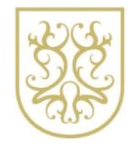 Производство / Production
240 машины, работающие 24 часа шесть дней в неделю240 Machines working 24 hours a day, 6 days a week.
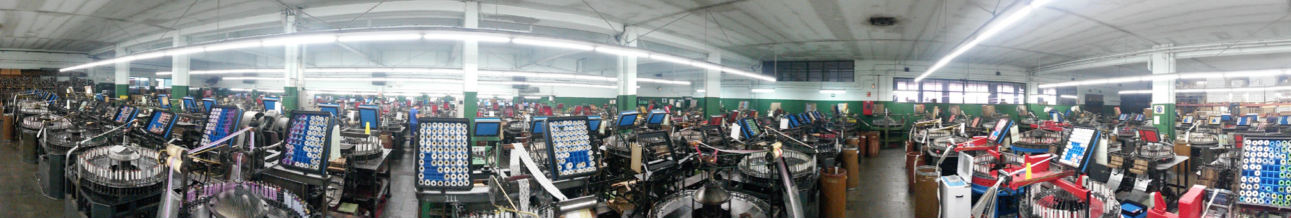 [Speaker Notes: cción - Производство> •240 máquinas funcionando las 24 horas 6 días a la semana - 240 машины, работающие 24 часа шесть дней в неделю>]
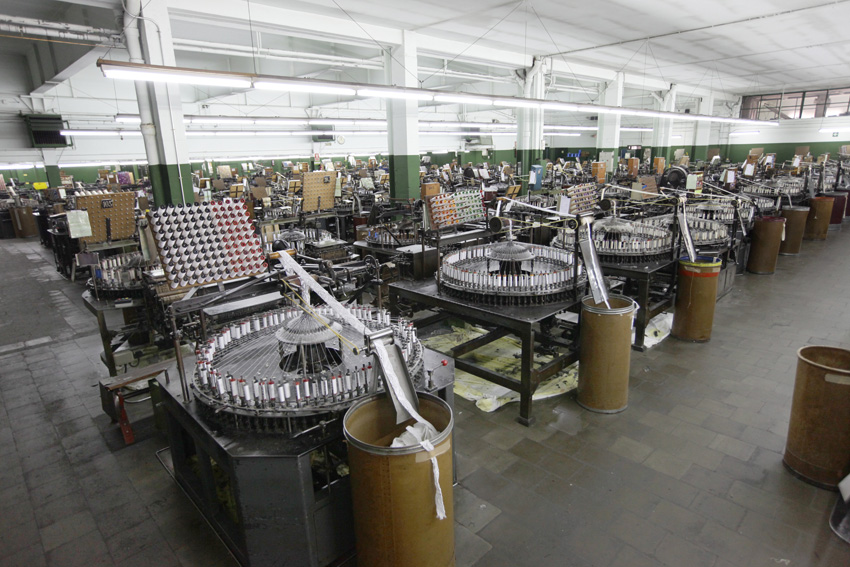 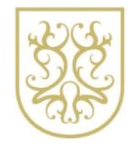 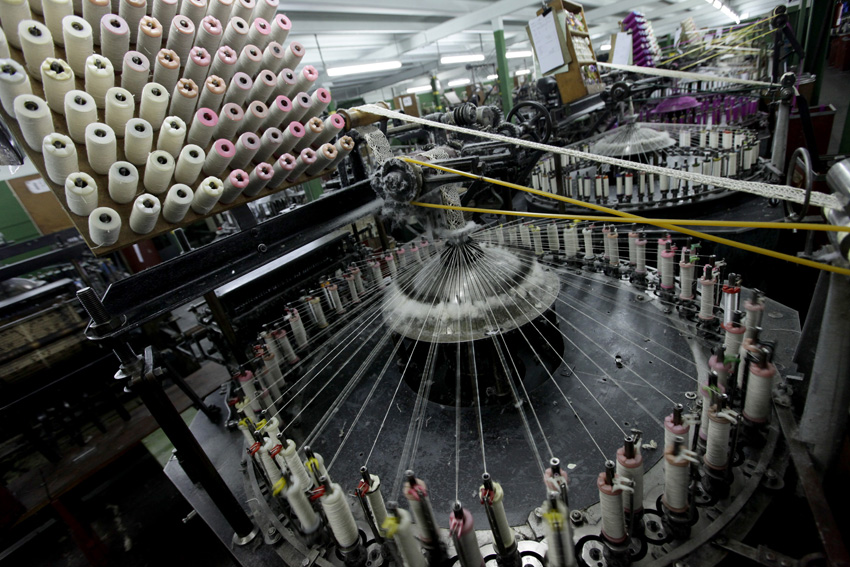 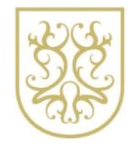 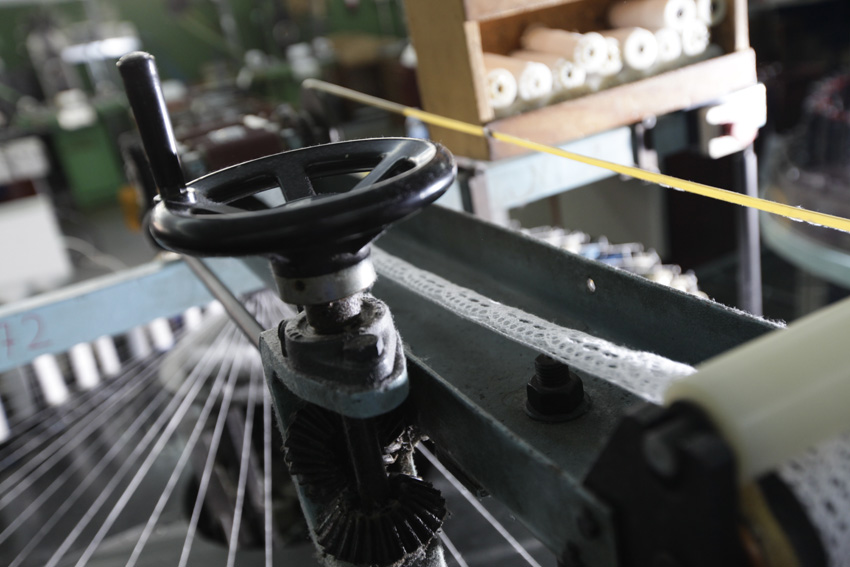 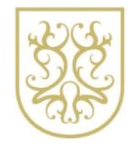 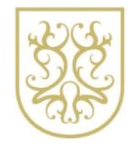 Дизайн / Design
Следуя последним тенденциям наша дизайнерская группа работает в тесном контакте с коммерческим отделом для разработки каждый год новых коллекций 
Our design team Works together with the sales department in order to develop each year a new collection with the latest trends.
[Speaker Notes: > diseño - Дизайн> Nuestro equipo de diseño trabaja junto al departamento comercial para desarrollar una nueva colección cada año siguiendo las últimas tendencias - Следуя последним тенденциям наша дизайнерская группа работает в тесном контакте с коммерческим отделом для разработки каждый год новых коллекций.]
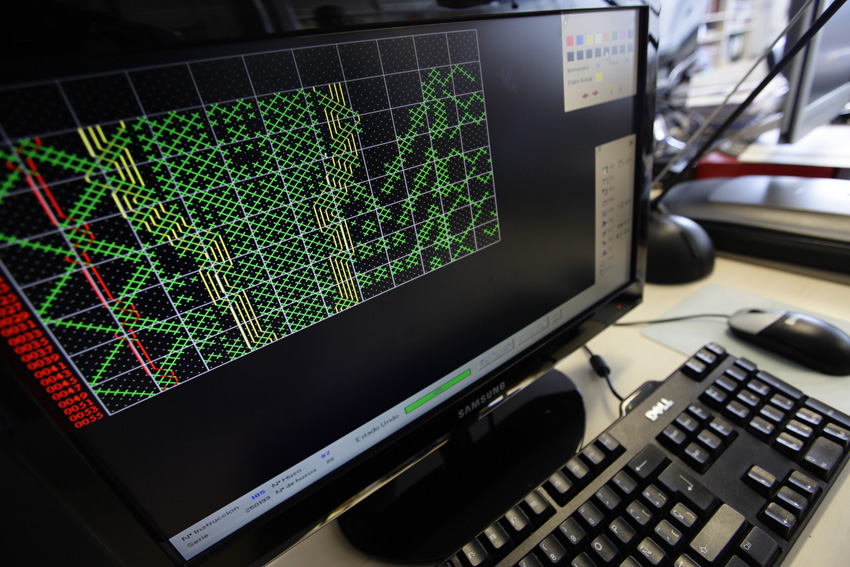 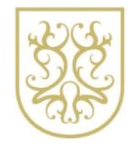 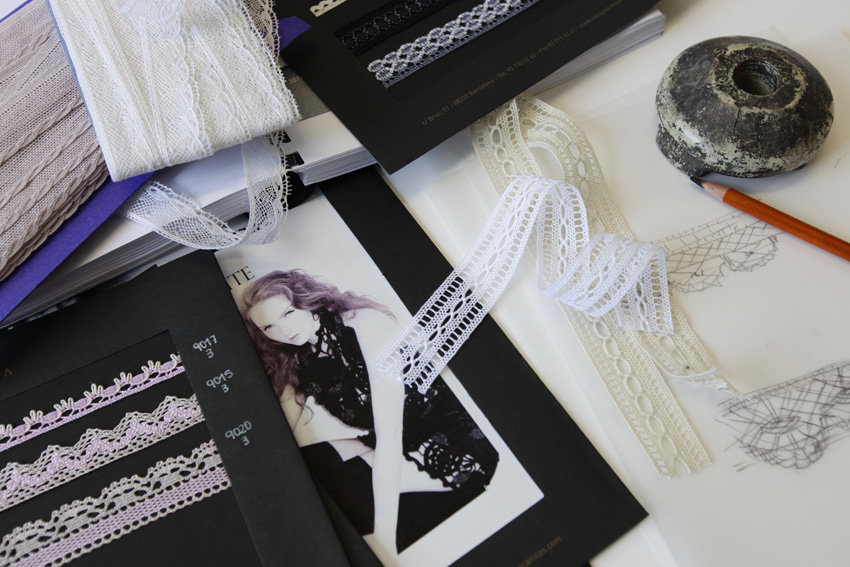 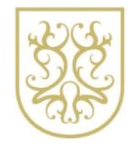 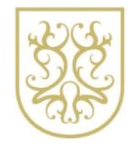 Тенденции / Trend
Мы обнаружили особый интерес основных брендов к узкому кружеву: 
We detect increasing interest from fashion brands for our product, such as:
ZARA
MANGO
VALENTINO
PURIFICACIÓN GARCÍA
MARC JACOBS
Это означает, что текущая тенденция в конечном итоге может перейти на улицы 
Which indicates us that there is a current trend for the use of torchon lace, that eventualy will be traslated to the streets.
[Speaker Notes: tendencia - Тенденции> Detectamos un interés especial por las puntillas de las principales empresas de moda: - Мы обнаружили особый интерес основных брендов к узкому кружеву:>> Esto indica que esta tendencia actual puede eventualmente trasladarse a las calles - Это означает, что текущая тенденция в конечном итоге может перейти на улицы>]
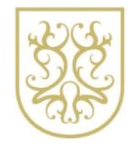 IEBOSA
Компания специализируется на швейцарской вышивки и нижнем белье
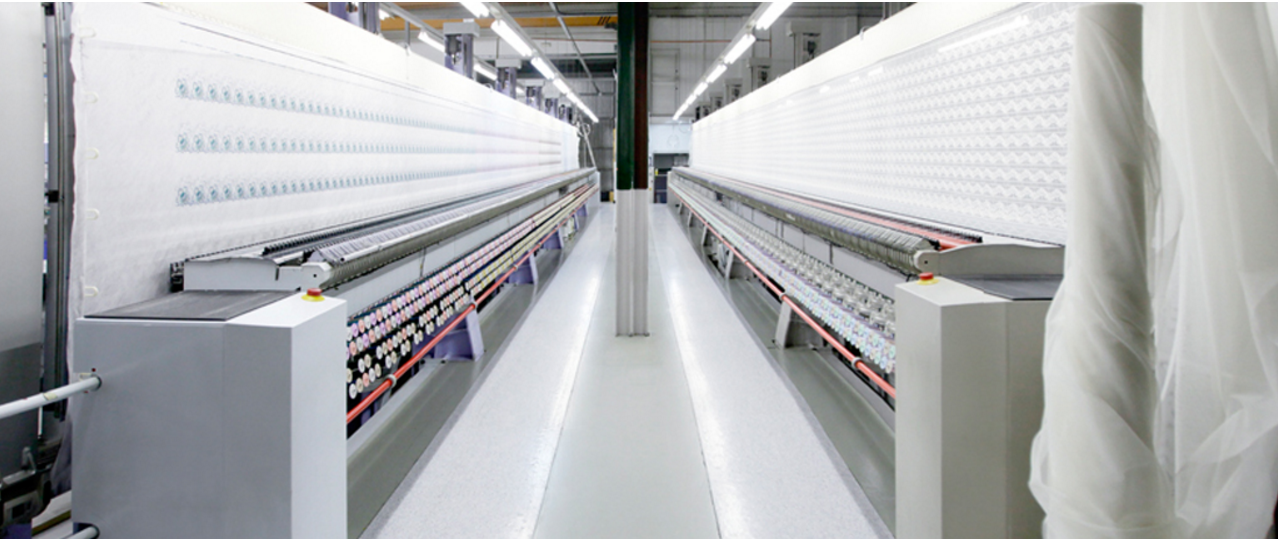 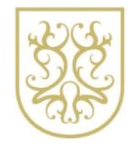 Выделяющиеся продукция из коллекции 2016 года / Collection 2016 Highligts
Узкие кружев из цветной тонкой нити 
    VERY FINE COTTON COLOR LACE
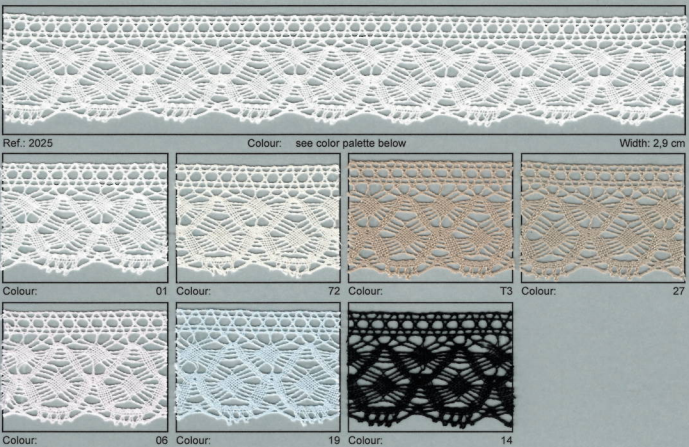 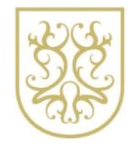 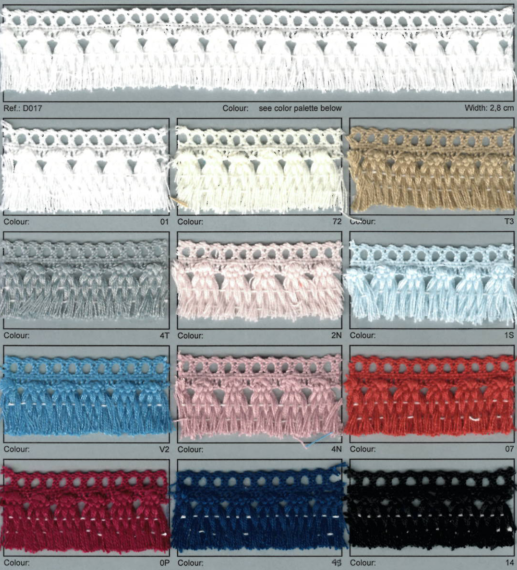 Цветная бахрома 
    COLOR FRINGES
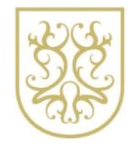 SEWED RIBBONS
   Шитье
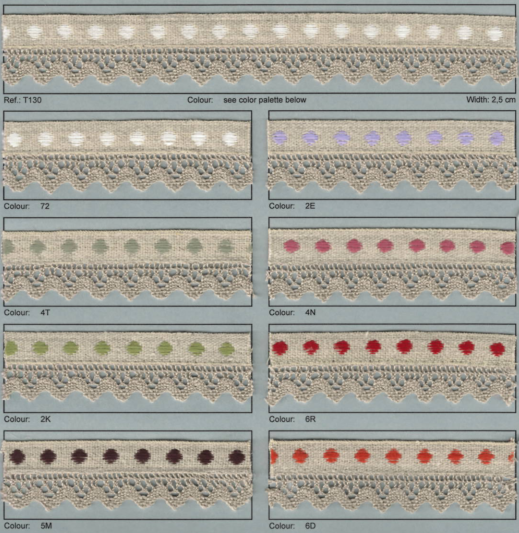 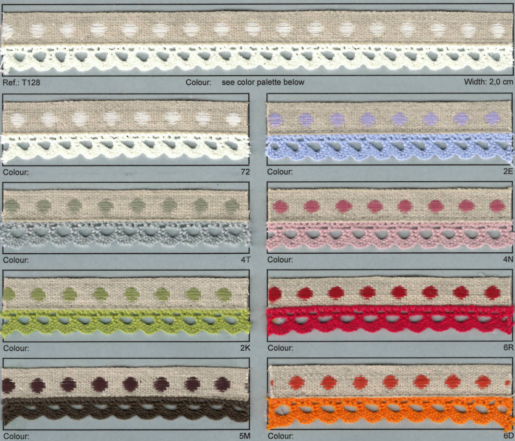 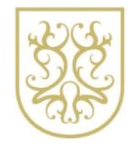 СПАСИБО